Foldables
Step 1 – Fold SQUARE in half
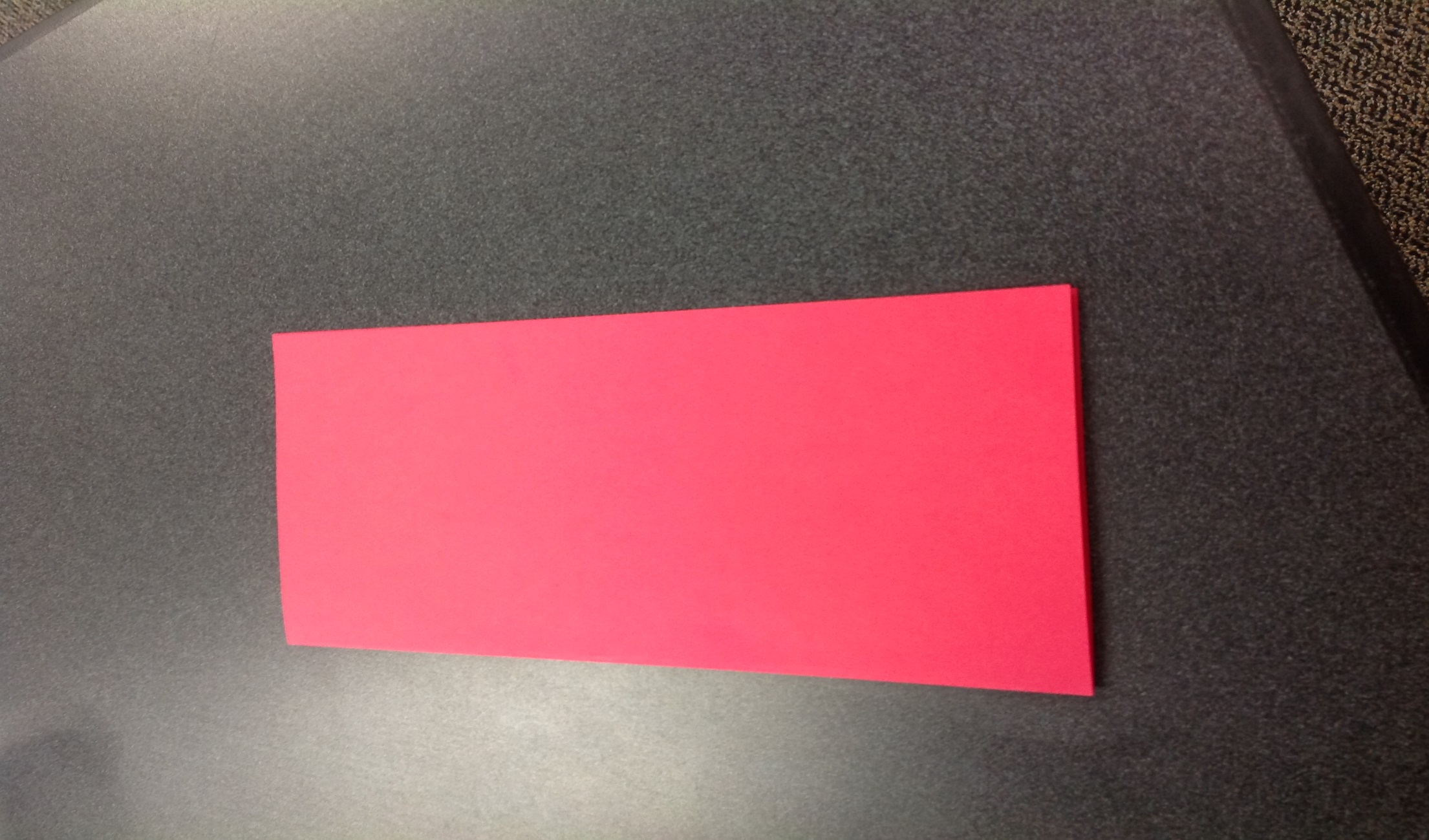 Step 2 – fold in half again
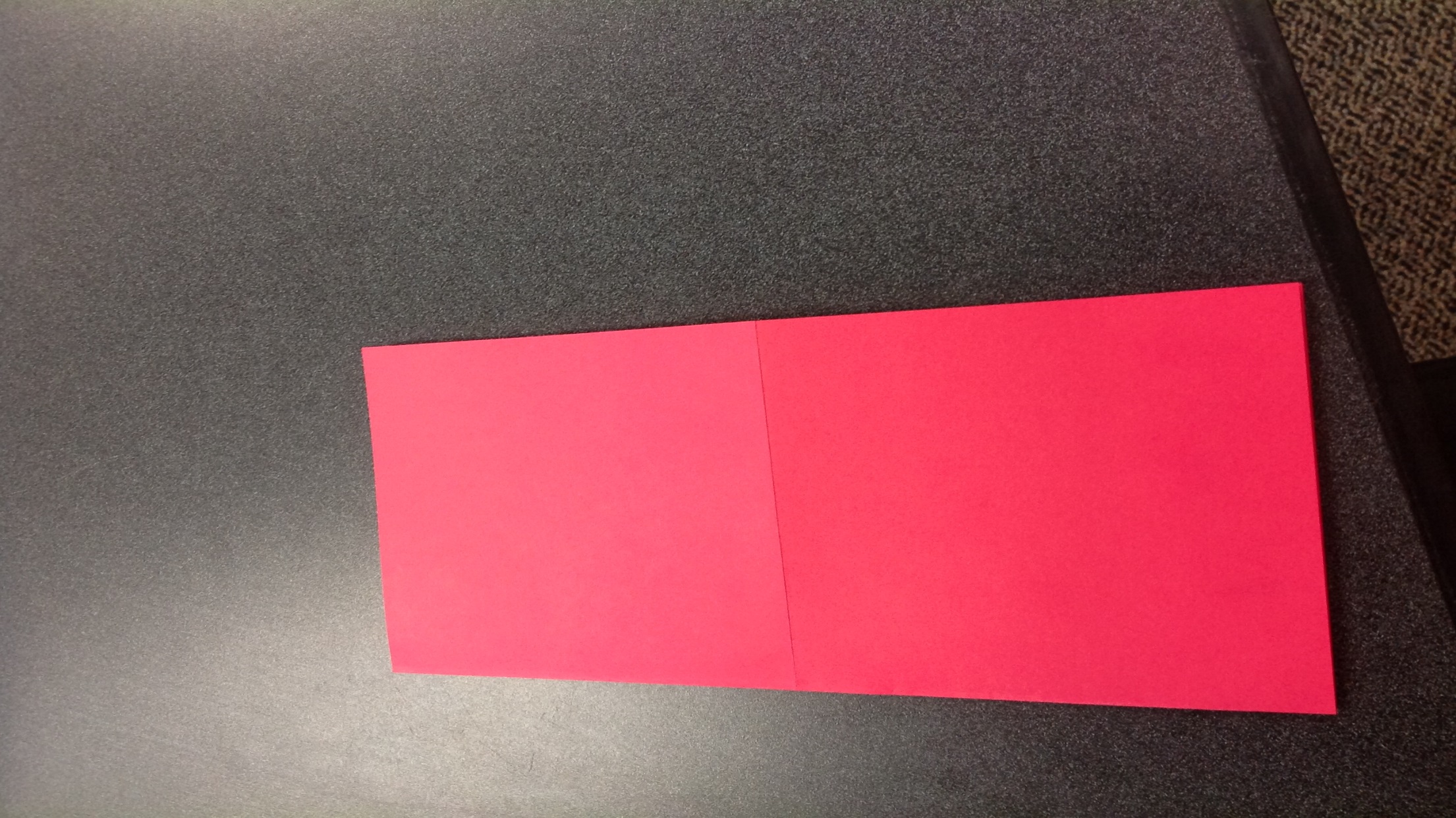 Step 3 – fold diagonally
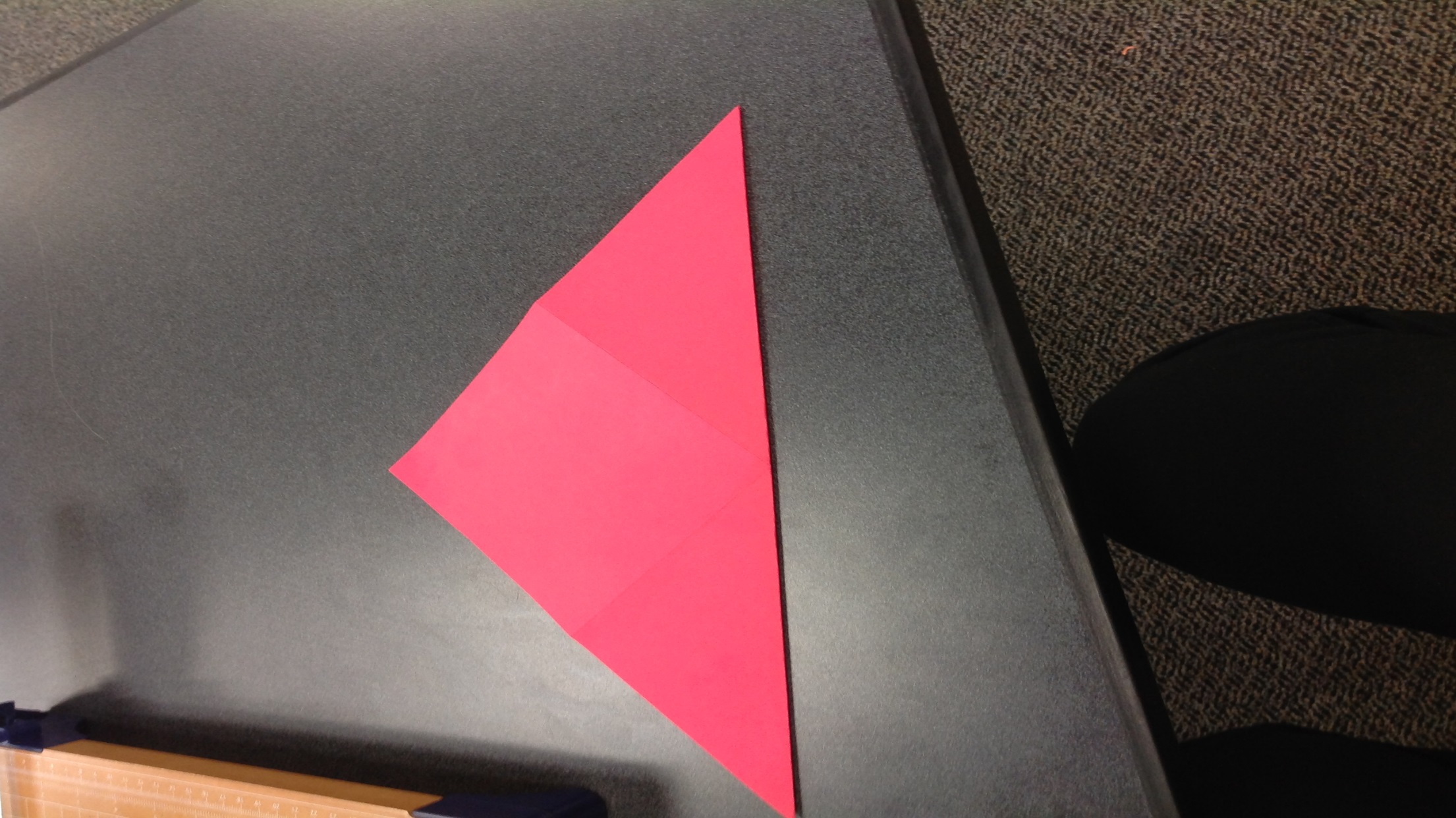 Step 4 – place diagonal fold up (like a tent)
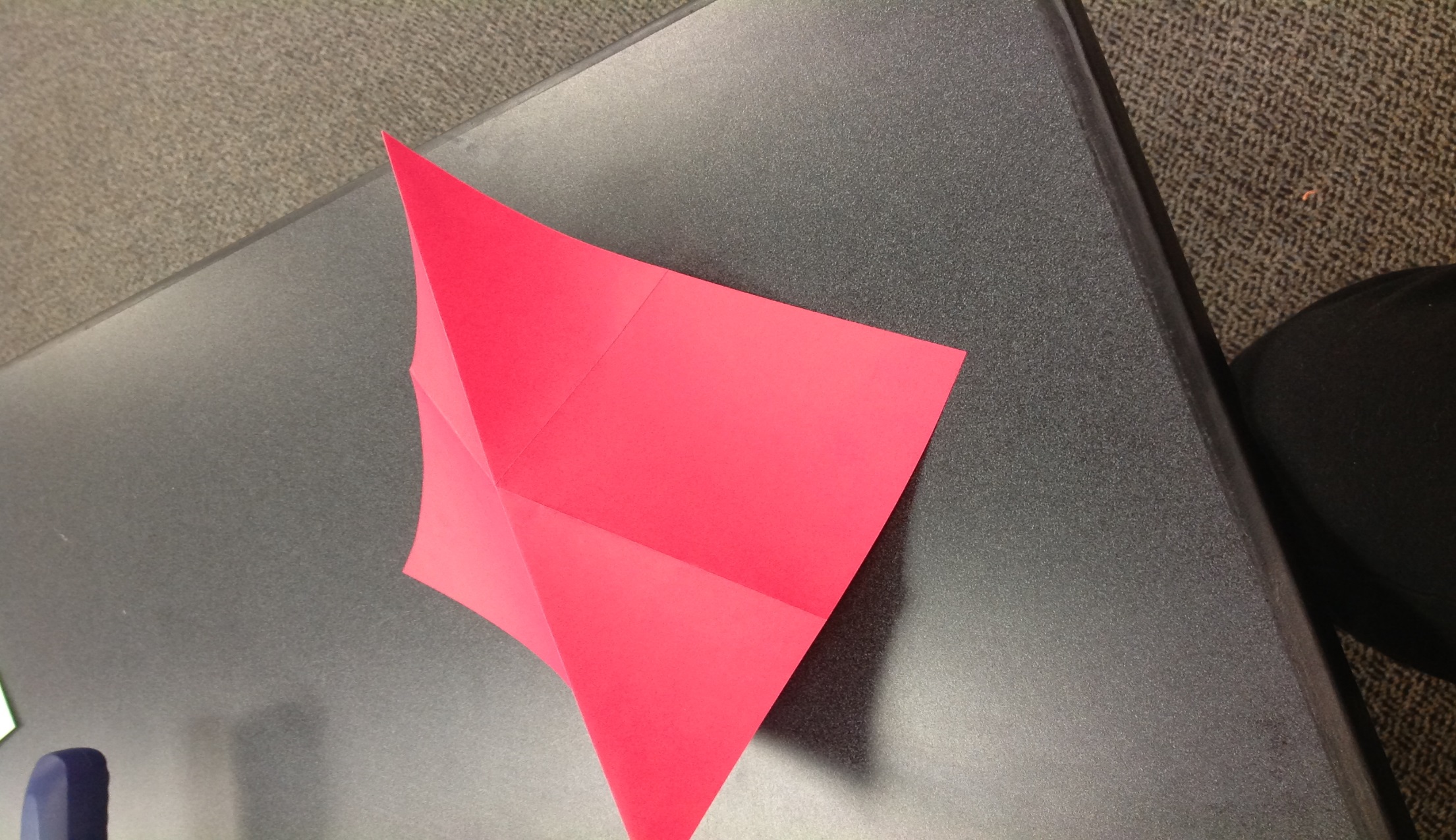 Step 5 – bend into a cup
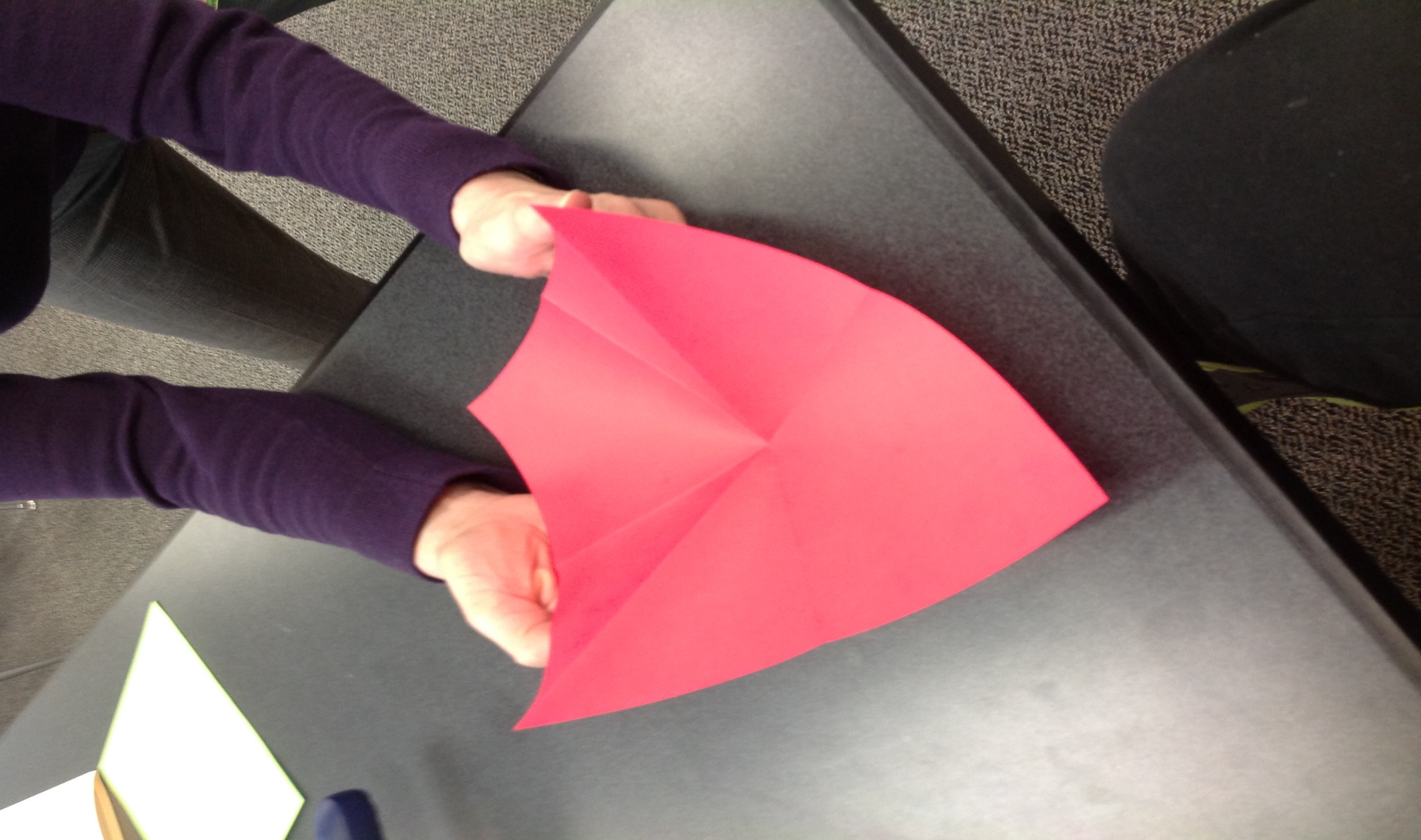 Step 6 – Push in sides
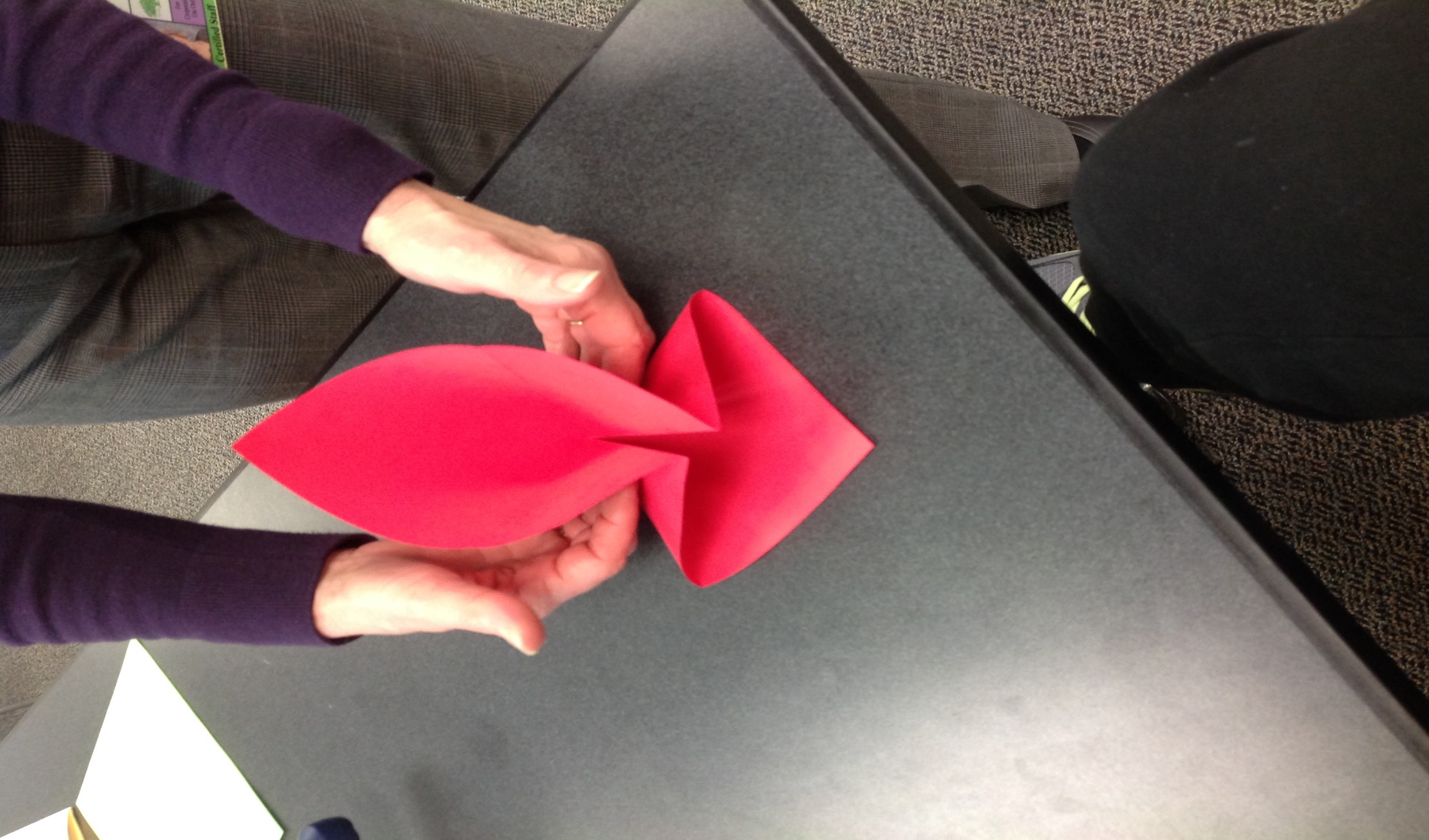 Step 7 – Fold into a square
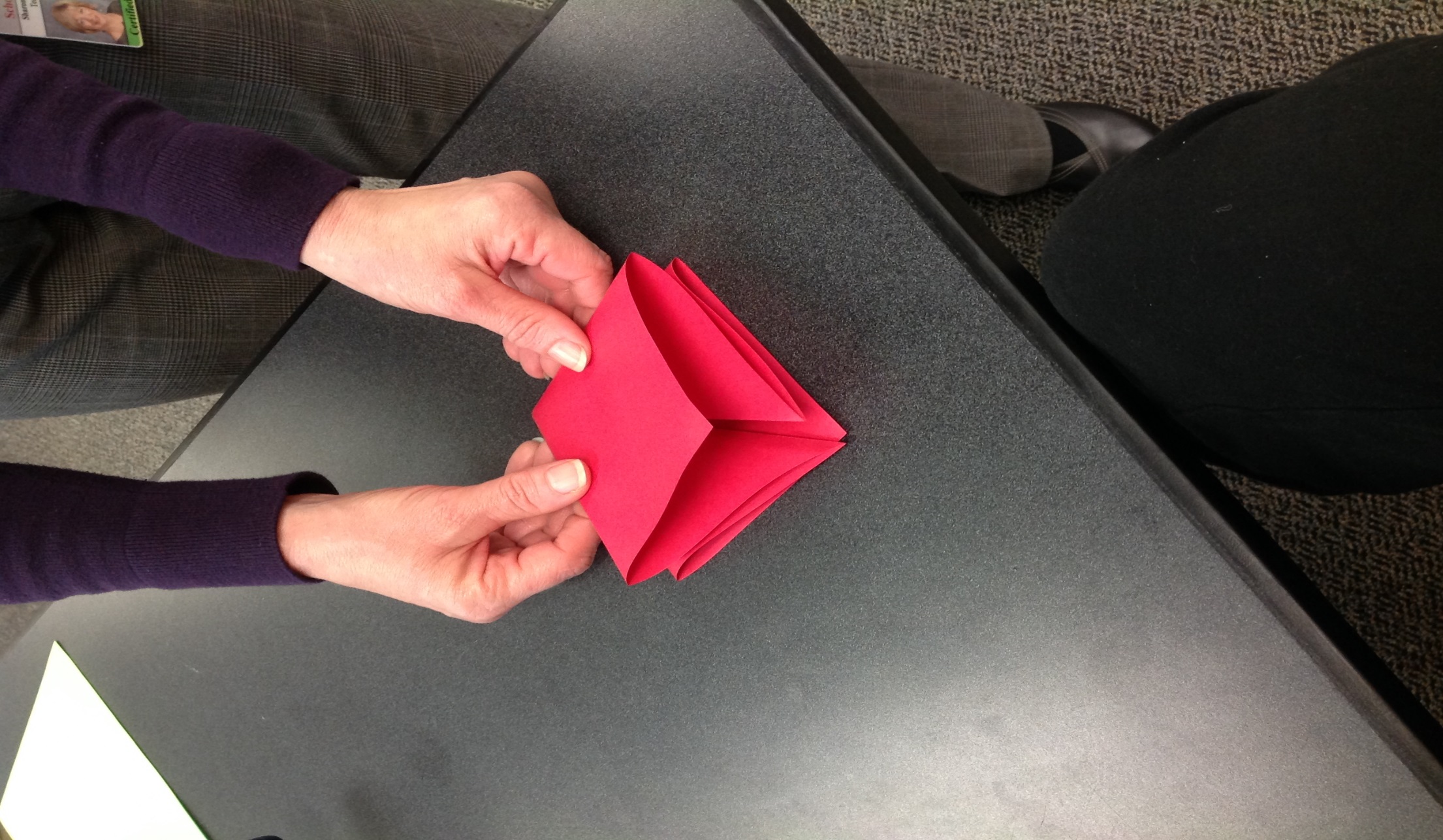 Step 8 – fold flat
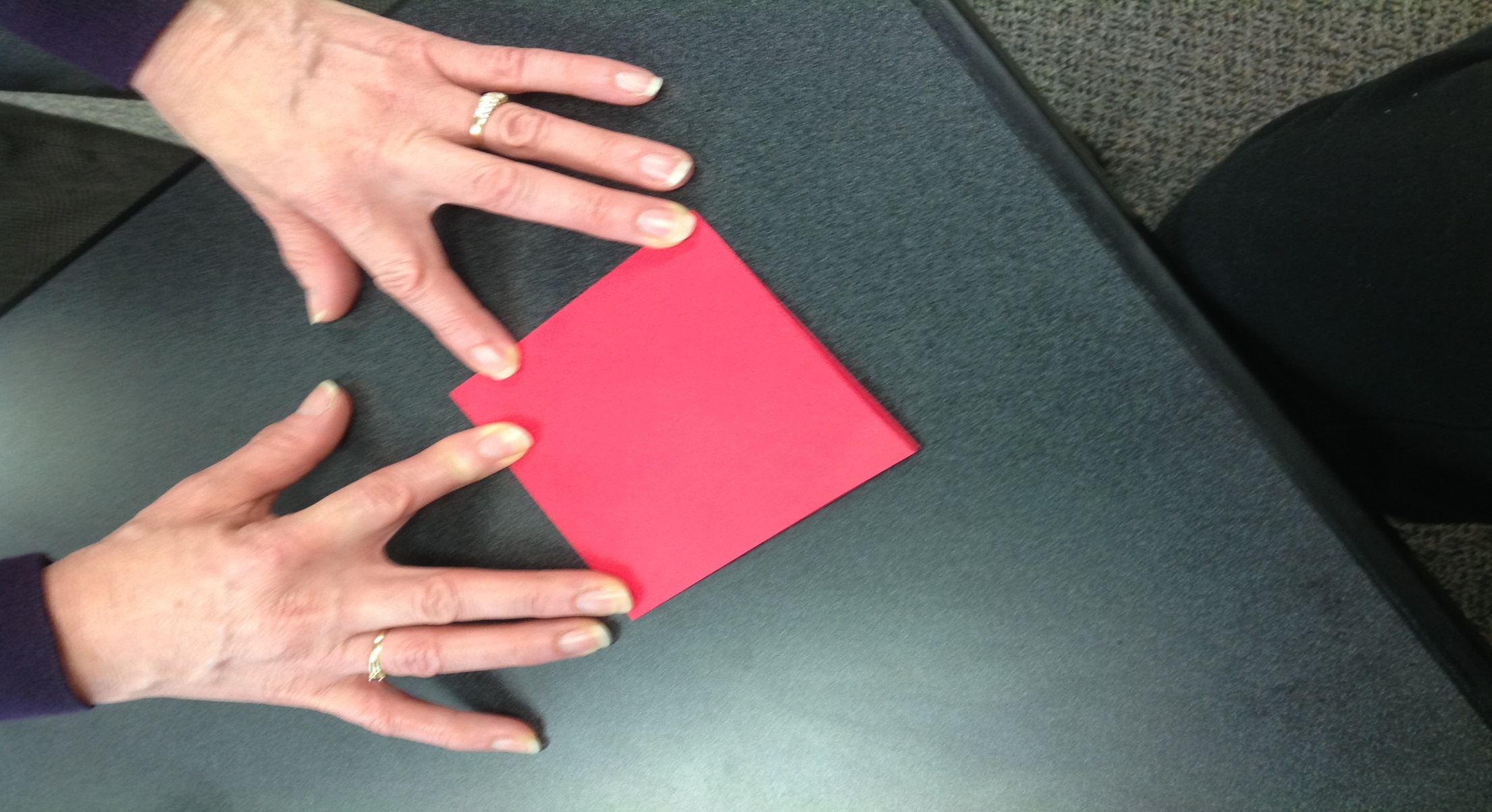 Step 10 – Glue one side of a square
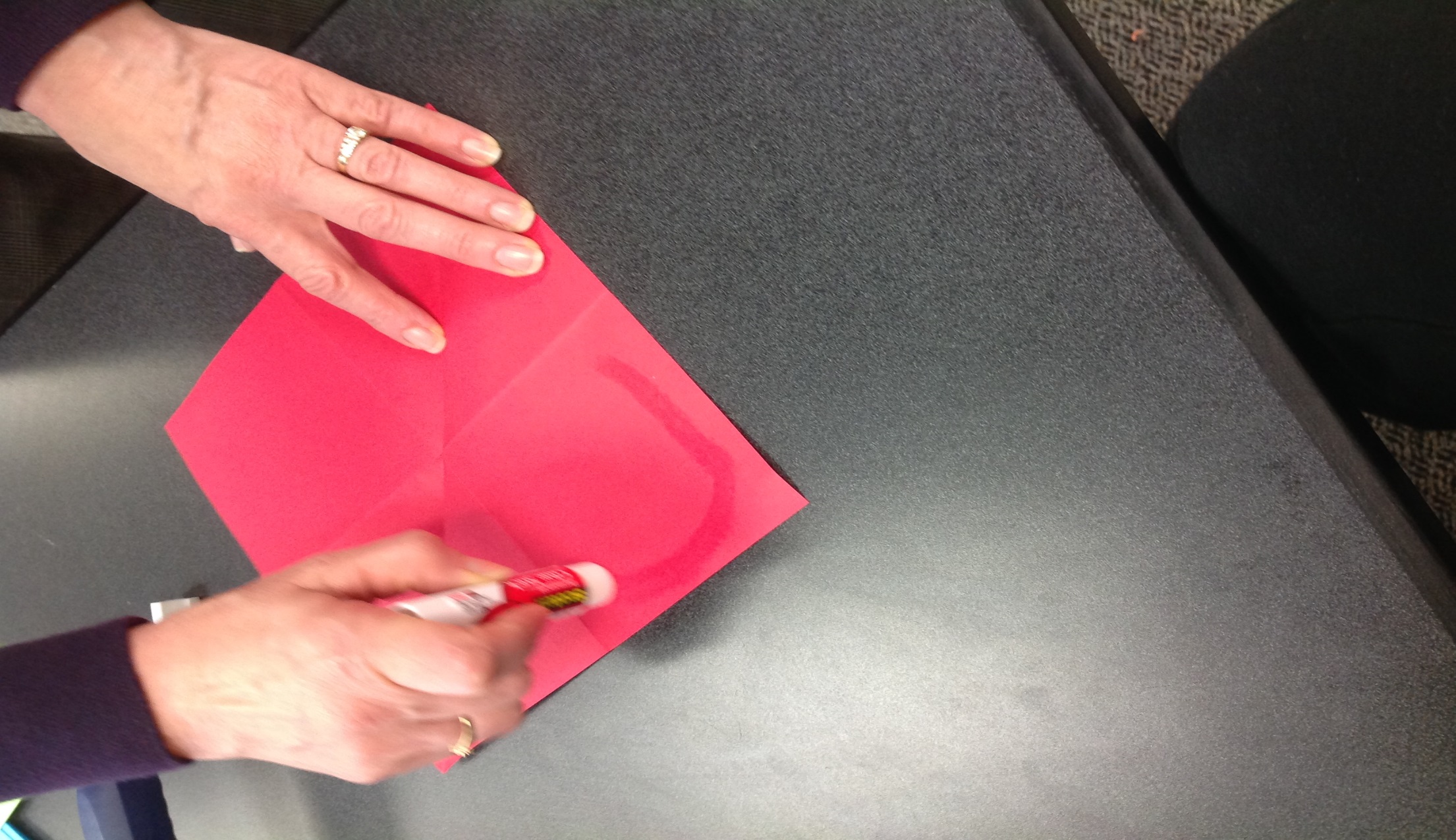 Step 11 – Glue squares together
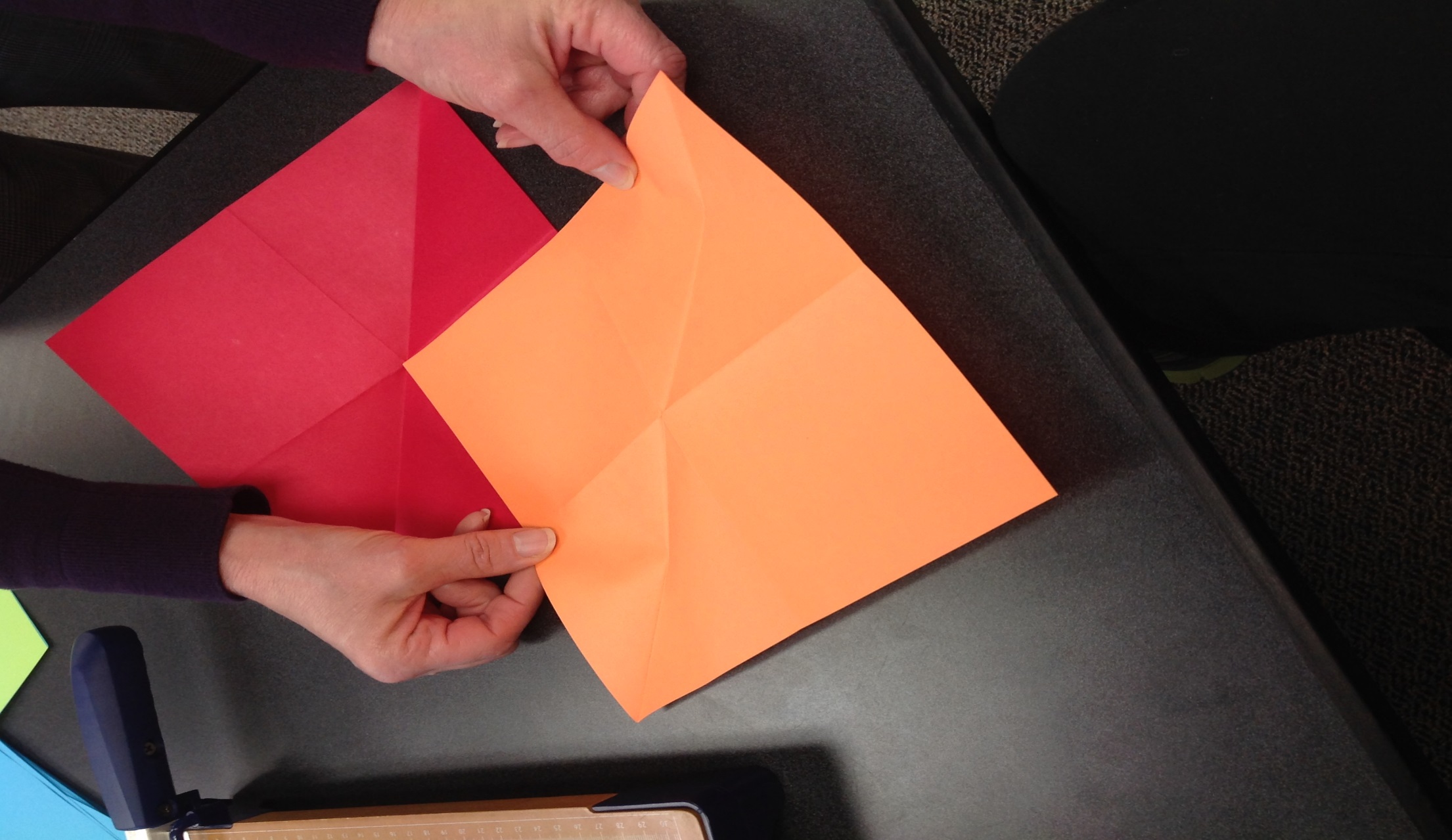 Step 12 – Finished Product!
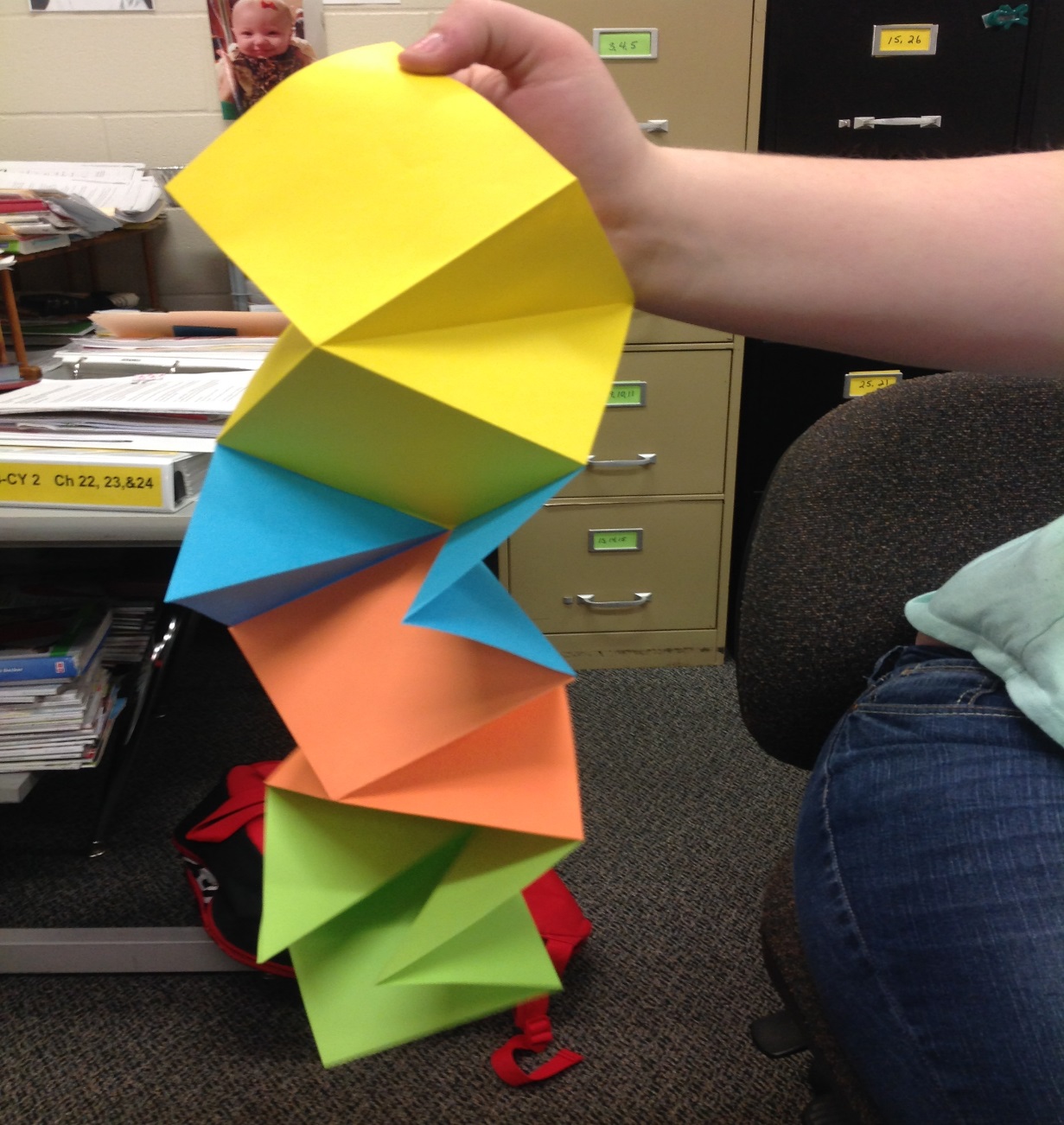